情報処理技法(リテラシI)
第２回：ファイルシステム
産業技術大学院大学 情報アーキテクチャ専攻
助教　　柴田　淳司
2019/4/18
1
[Speaker Notes: パソコンの基本操作]
本日やること
前回の復習
パソコンの基本操作
ブラウザの使い方
メールの使い方
出席確認

ファイルとフォルダ
コンピュータの仕事
ファイルの種類
ファイル操作
フォルダ
パス
パスワード変更
パスワードの価値
パスワードの管理

データのやり取り
メール
補助記憶装置
ファイル共有サービス
2019/4/18
2
[Speaker Notes: キーボード
本人認証(ログイン、ログアウト、パスワード)
マウス
東女のシステム利用(シラバス閲覧・科目登録)
著作権(概要と引用)
タイピング練習]
前回の復習
2019/4/18
3
前回の重要だったこと
単位を取ろう
目的に合った単位を取って自分の能力を示す

授業評価
平常点：タイピング：学期中の課題：総合発展課題：学期末試験
20:10:25:15:30 

コンピュータの操作
マウスとキーボードで操作
情報処理センターのリンクから大半はアクセス可能
2019/4/18
4
授業評価（単位取得条件）
授業出席10回以上　＋　成績60点以上
平常点（20点）
要するに出席

タイピング（10点）
タイピングの速さ

総合発展課題（15点+α）
最後に提出する課題
出来により加点あり
演習課題（25点+α）
授業中に行う演習
配点が大きい
出来により加点あり

期末試験（30点）
選択形式の問題
成績提示後の
異議申し立ては学務課へ
2019/4/18
5
[Speaker Notes: 逆に言うと、この範囲内だったら欠席してもいいです。
後期はチーム活動が若干入る予定なので、その時は協力するように]
前回やったこと
初回ログイン/ログアウト

ウェブブラウザの使い方

東女の情報システム
WebClass：	講義の補助システム
Campuss Square：履修登録・成績関係
Gmail：		メールのやり取りに
2019/4/18
6
お気に入り登録をしておこう
お気に入り登録（ブックマーク）
よく使うサイトを登録できる
フォルダ分けもできる

やり方
☆マークをクリック
メニューボタン→ブックマーク → ブックマークバーの表示

登録推奨
東京女子大学情報処理センター	http://www.cis.twcu.ac.jp/cis/index.html
2019/4/18
7
前回の説明し忘れ：Wi-Fi
学内では「Docodemo-Net」を利用しよう

利用方法
設定メニューから「docodemowpa2」を選択
パスワードを入力

詳細は情報処理センターのページから
http://www.cis.twcu.ac.jp/cis/index.html
2019/4/18
8
その他
柴田の出講時間
毎週木曜 朝9時 ～ 昼12時半 前後
それ以外の時間帯は基本メール対応

連絡や質問
メールにて受け付け
shibata-atsushi@cis.twcu.ac.jp
2019/4/18
9
[Speaker Notes: 非常勤なので…JJ50127
JJ50125
2JJ10127
2JJ10125]
授業スケジュール
4/11 授業概要
4/18 ファイルシステム
4/25 メール
5/09 インターネット
5/16 WWW
5/23 検索と利用
5/30 著作権・倫理
6/06 Word (1/2)
6/13 Word (2/2)
6/20 Excel (1/2)
6/27 Excel (2/2)
7/04 PowerPoint (1/2)
7/11 PowerPoint (2/2)
7/18総合発展課題
X/X 期末試験
2019/4/18
10
ファイルとフォルダ
2019/4/18
11
コンピュータ
電子情報を高速演算する多機能な電子計算装置！
用途
オフィスソフトで書類作成、会計処理
インターネットで通販
店頭の端末を使って案内	etc…

学生にとって…
レポート作成
卒論作成
イベント広告作成
コンピュータを使って
勉強・仕事を効率的に！
2019/4/18
12
ファイルとデータ
実際のデータ
ユーザが見えるデータ
＝ファイル
0100 0101 1101
0110 0111 1011
1010 1111 0110…
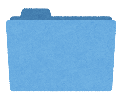 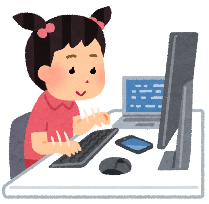 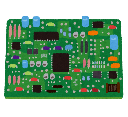 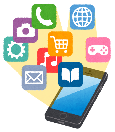 インターネット
ハード
ユーザー
ソフトウェア
2019/4/18
13
ファイルとフォルダ
OSがデータをファイルとして提示
ファイル
実行ファイル（アプリやソフトなど）
データファイル
エイリアス（ショートカット）

フォルダ
ファイルを入れるためのファイル
2019/4/18
14
演習：ファイルとフォルダ
ファイルを作る
右クリック→新規作成→テキストドキュメント
名前は「02_test」

フォルダを作る
右クリック→新規作成→フォルダ
名前は「literacy1-02」

ファイルをフォルダの中に入れる
ファイルをドラッグ＆ドロップでフォルダに
2019/4/18
15
拡張子
データとアプリの対応を示す文字
データファイルをクリックすると対応するアプリが起動
無理やり別のアプリで起動することも可能
ファイル名.拡張子
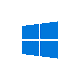 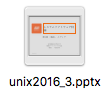 0100 0101 1101
0110 0111 1011
1010 1111 0110…
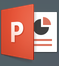 拡張子をもとにOSが解釈
データ
アプリ
（実行ファイル）
ファイル
2019/4/18
16
Windowsの各種設定
スタートメニュー
アカウント設定
設定全般
電源関係
システム検索
2019/4/18
17
演習：拡張子の表示
システム検索
「拡張子」と入力
「拡張子の表示または非表示」をクリック

詳細設定からチェックを入れる
「登録されている拡張子は表示しない」のチェックを外す
2019/4/18
18
演習：背景の変更
メニューを開く
デスクトップで右クリック→個人用設定

お好みの設定をする
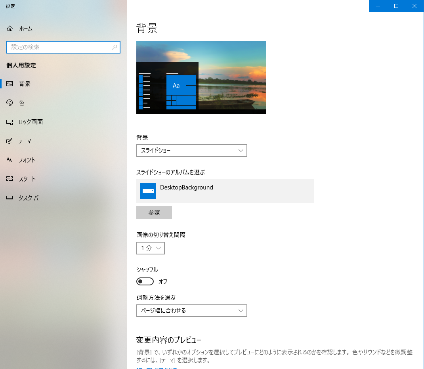 背景
テーマカラー
ロック画面
テーマ（背景・カラー・ロック画面のセット）
フォント
スタート
タスクバー
2019/4/18
19
拡張子の種類
2019/4/18
20
演習：ファイルの編集と保存
ファイルを編集
literacy1-02の下にあるtest.txtを編集

保存
ファイル→名前を付けて保存→test2
2019/4/18
21
フォルダが持つ情報
基本情報
ファイルの種類：拡張子から見たファイルの種類
プログラム：対応付けされたプログラム
システム情報
場所：ファイルの保存場所
サイズ：ファイルのサイズ
ディスク上のサイズ：システムが簡略化後のサイズ
作成情報
作成日時
更新日時
アクセス日時
その他
書き込み防止、隠しファイルなど
2019/4/18
22
演習：ファイル情報を見よう
情報表示
test2.txtを右クリック
プロパティから情報を見る
隠しファイルにする

隠しファイルの表示/非表示
システム検索→隠しファイル
隠しファイルを表示に
text2.txtを削除
隠しファイルを非表示に
2019/4/18
23
データのサイズ
記憶装置上のデータの量
２進数１桁＝１ビット（bit、b）
２進数８桁＝１バイト（Byte、B）

情報量が多いほどサイズも大きい！
動画
写真、音声
テキスト
大きい
小さい
2019/4/18
24
フォルダの構造
フォルダは階層構造になっている
ルートフォルダ：頂点
ホームフォルダ：各ユーザの作業用フォルダ
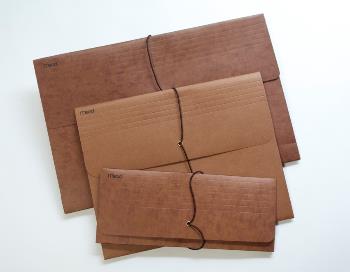 フォルダは入れ子状態
2019/4/18
25
パス
ファイル/フォルダの位置を示すもの
スラッシュでフォルダを表現
ファイル名：アニメ
ホームフォルダの中
ルート
/user/shibata/download/アニメ.mp4
拡張子：動画
downloadフォルダの中
userフォルダの中
2019/4/18
26
Windowsの場合のパス
バックスラッシュ区切り（日本語だと\区切り）
ファイル名：アニメ
ホームフォルダの中
Cドライブ
C:\Users\shiba\Downloads\アニメ.mp4
拡張子：動画
Usersフォルダの中
Downloadフォルダの中
2019/4/18
27
パスを使った移動
バーに直接入力
C:\Users\ユーザ名\Desktop
2019/4/18
28
表示の仕方変更
見た目の変更などは上部メニューで
2019/4/18
29
フォルダの種類
ドライブ
Program Files：アプリの本体を入れるフォルダ
Windows：	Windowsのシステムが使うフォルダ
Users：		ユーザが利用するフォルダ
Public：全ユーザの共通フォルダ
ユーザ名：個人のフォルダ
AppData：個人の設定/履歴/ソフトなどの隠しフォルダ
Desktop
Download
Document
Picture...
2019/4/18
30
ファイルの命名規則の例
日付
ファイル名＋番号
20190418_lecture02-exercises04.txt
授業名
非推奨
スペース：全角・半角がわかりづらい
日本語：海外だと非対応
記号：エラーが出やすい
わかりやすい
名前を付けよう
2019/4/18
31
演習：ファイルを整理しよう
大学の授業用にフォルダを整理しよう

例
ホームフォルダ
ドキュメントフォルダ
授業用フォルダ
リテラシ1フォルダ
2回目フォルダ
test.txtファイル
その他演習ファイル
2019/4/18
32
ショートカットを作ろう
ファイルへのリンクを作ること
別名エイリアス

手順
ショートカットを作りたいファイルを右クリック
ショートカットの作成
作ったショートカットを任意の場所へ

利点
一時的によく使うファイルをよく使うフォルダに入れられる
2019/4/18
33
ゴミ箱
いらなくなったファイルを入れる
ドラッグ＆ドロップ、または右クリックで
フォルダのように過去のファイルを開ける
何かあった時にシステムによって
勝手に消される候補
あまり過信しないように
すぐ消える例
外部のファイル（USBメモリなど）
大規模データ（動画など）
2019/4/18
34
パスワード変更
2019/4/18
35
ユーザ (user)
利用者、つまり我々のこと
アカウント (account)
口座の意味
パスワード
アカウントについた錠の鍵
ユーザのアカウント所有権証明
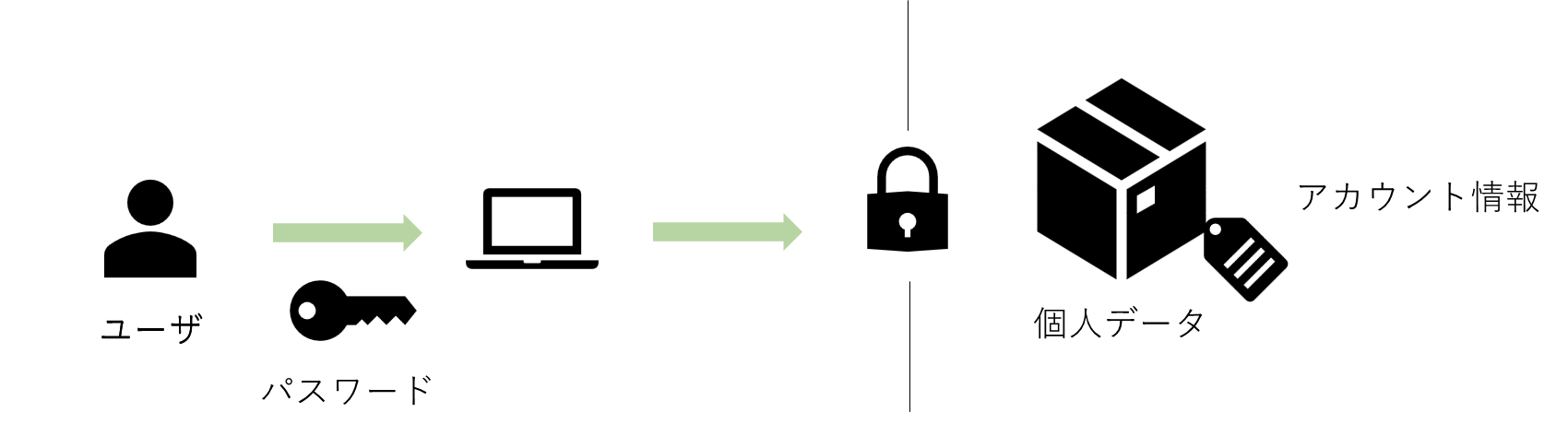 2019/4/18
36
パスワード変更
東京女子大学　情報処理センター
http://www.cis.twcu.ac.jp/cis/index.html
「パスワード変更」をクリック
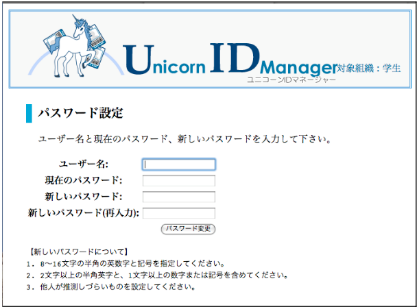 学籍番号
古いパスワード
新しいパスワード
同じもの(確認用)
2019/4/18
37
データのやり取り
2019/4/18
38
データのやり取り
インターネットを使う
電子メールに添付
ファイル共有ソフトを使う
ウェブストレージを使う

別の装置に入れて持ち運ぶ
USBメモリ
CD/DVDに焼く
スマートフォン等と接続
2019/4/18
39
メール
メールに添付する
一般的なやり取り
レポート提出とかこうしろと言われる気がする

メールにURLを張る
DropBoxやGoogleDriveの共有リンクを張る
メールサーバにデータを載せないので容量を気にせず使える
2019/4/18
40
USBの種類と使いかた
使うとき
USB端子にUSBメモリを挿す
フォルダから開く
外すとき
フォルダを右クリック→「取り外す」を選択
USB端子から引っこ抜く
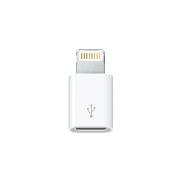 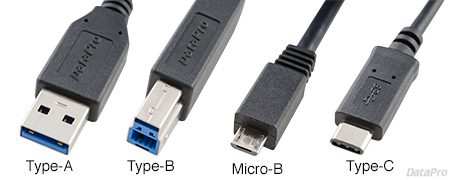 2019/4/18
41
USBメモリの注意点
コンピュータウイルスの媒介になりやすい
感染したPCにUSBを挿す→USBにウイルスがコピー
他のPCにUSBを挿す→他のPCにも感染
セキュリティ対策はしっかり！
2019/4/18
42